PRESTAÇÃO DE CONTAS

MERENDA ESCOLAR 2022
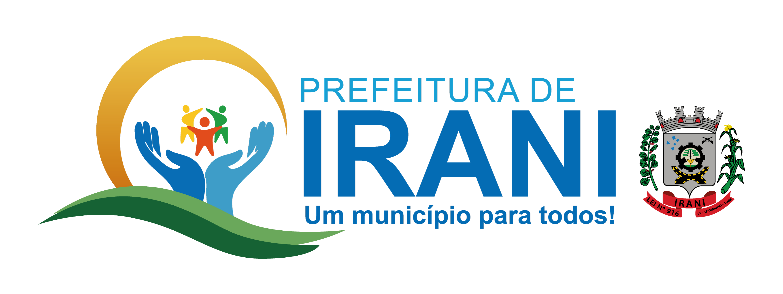 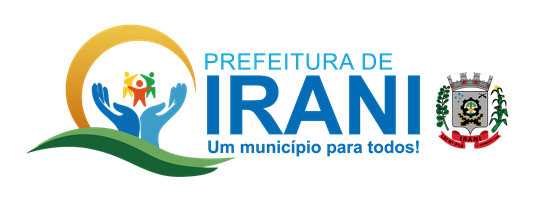 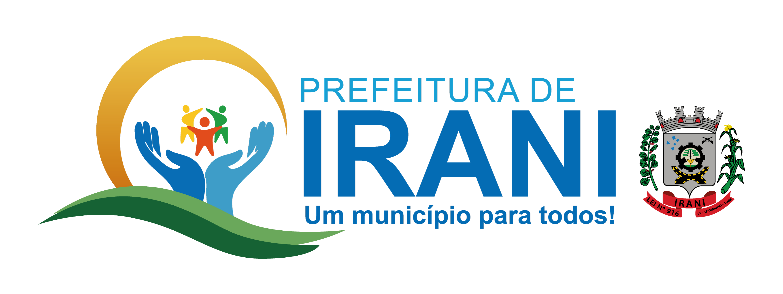 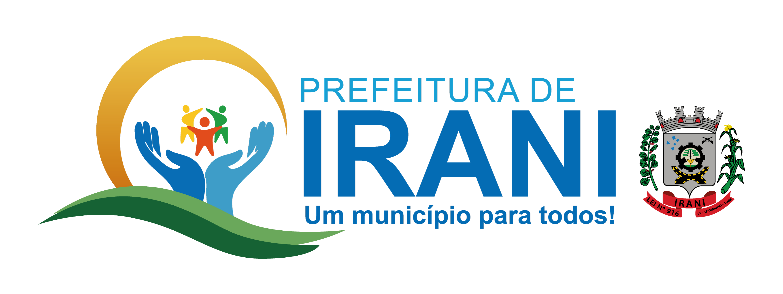 Analisando os dados constatamos que para cada real que o FNDE repassou o Município complementou com mais R$ 5,53, assim sendo observamos que os recursos repassados pelo Programa PNAE cobrem apenas 15,32 % dos custos da Merenda Escolar servida aos alunos da Rede Municipal de Ensino
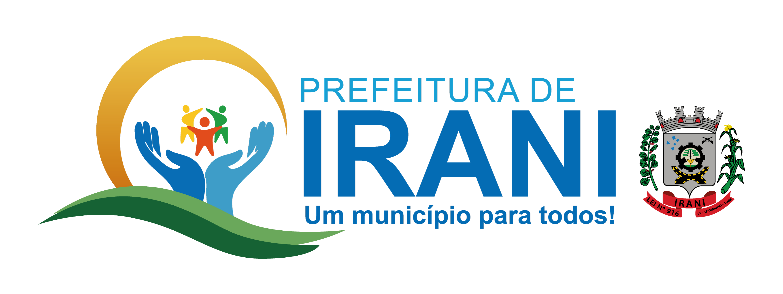 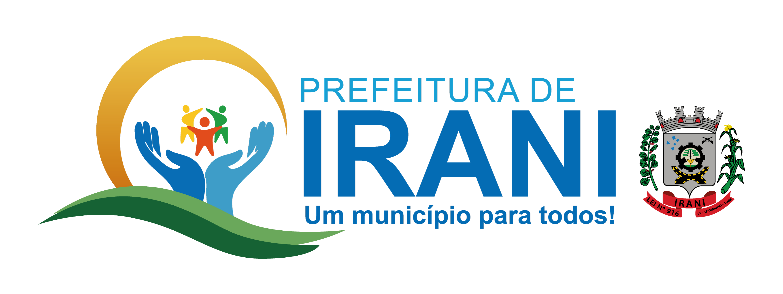